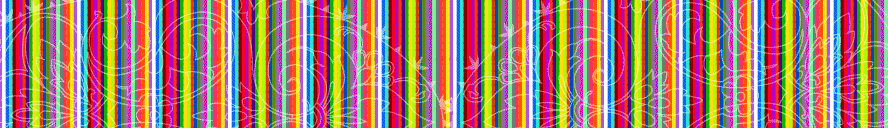 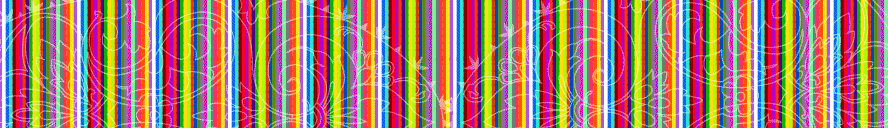 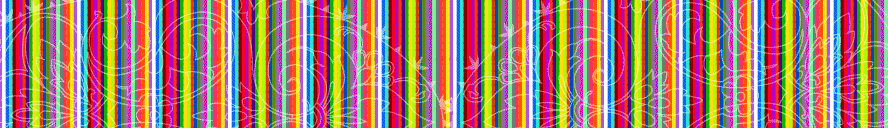 Школа будущего
Твори!
Мечтай!
Дерзай!
Развивайся!
2012
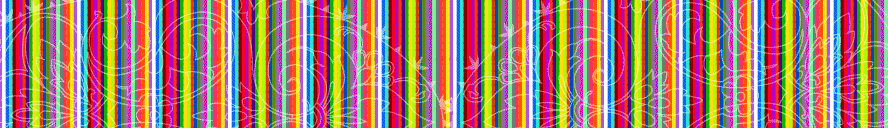 Холл
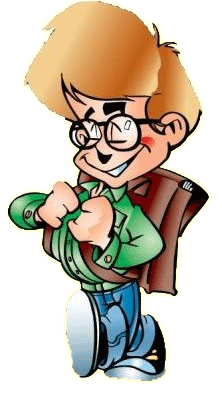 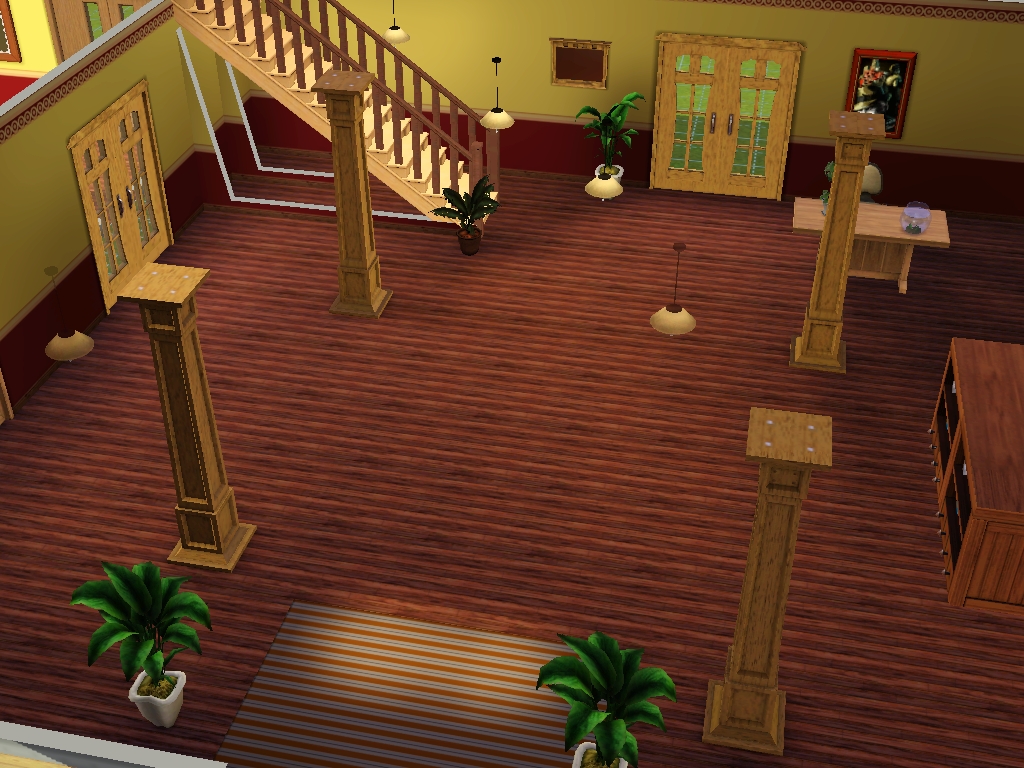 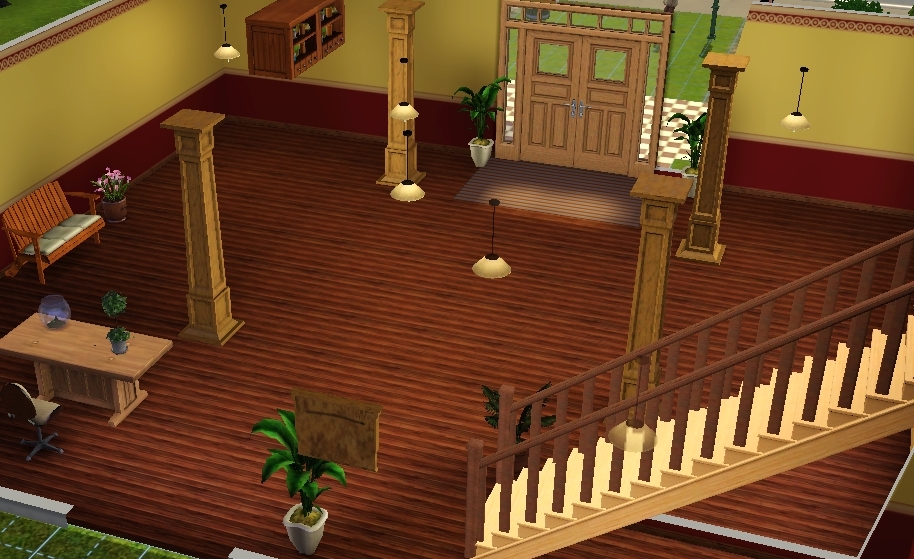 Начальные классы (рекреация)
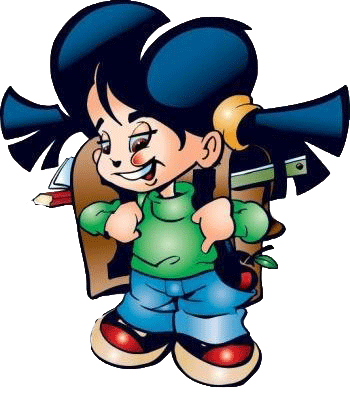 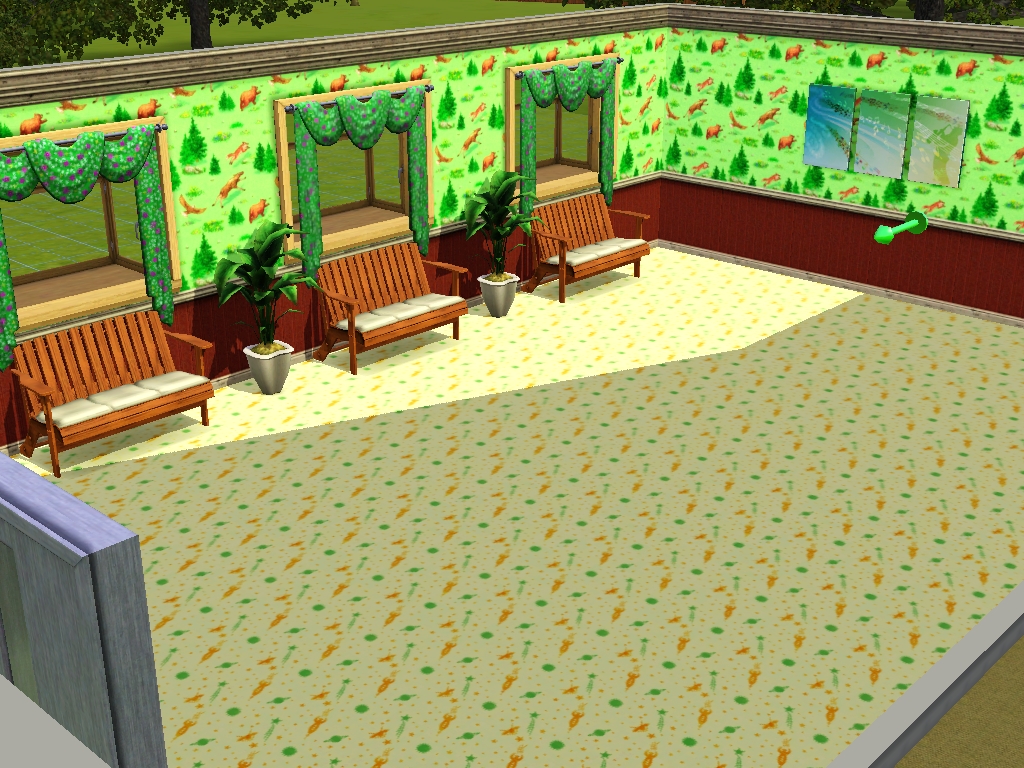 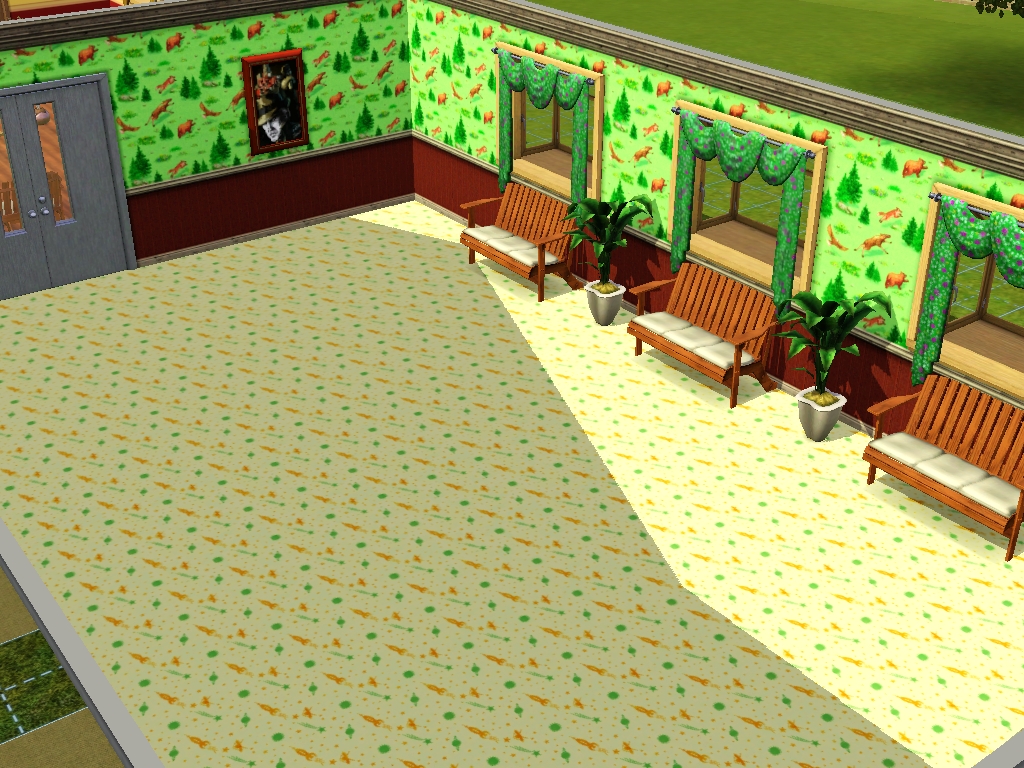 Библиотека
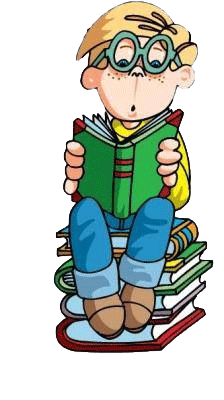 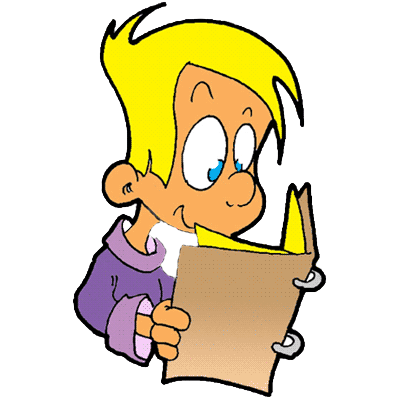 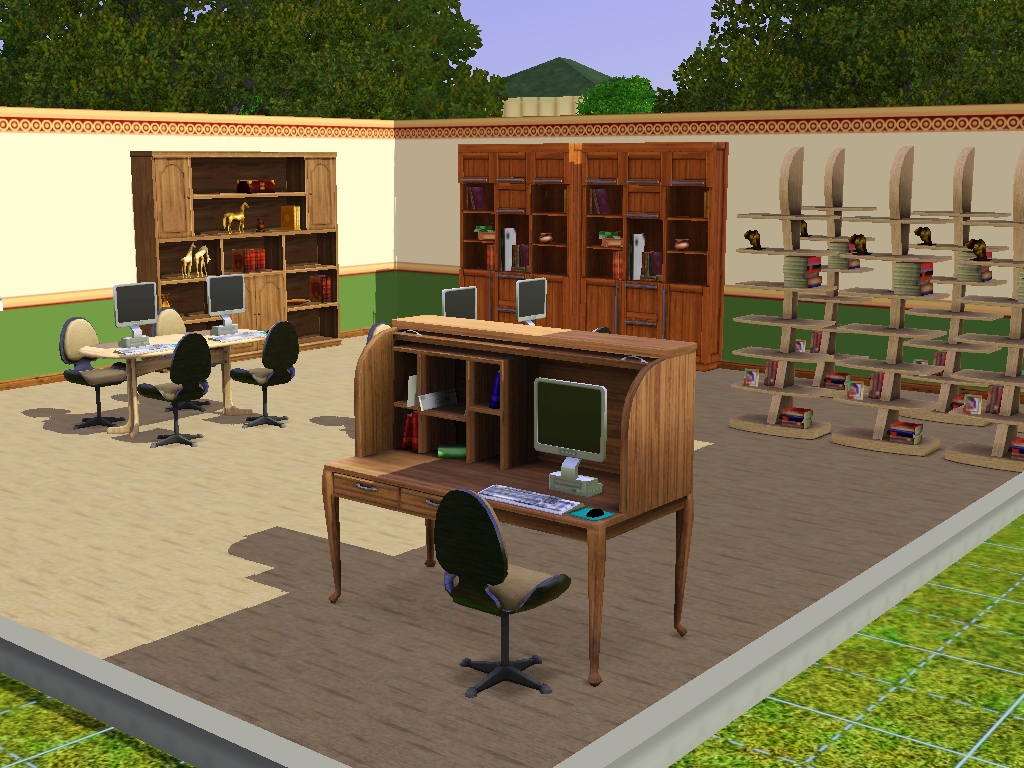 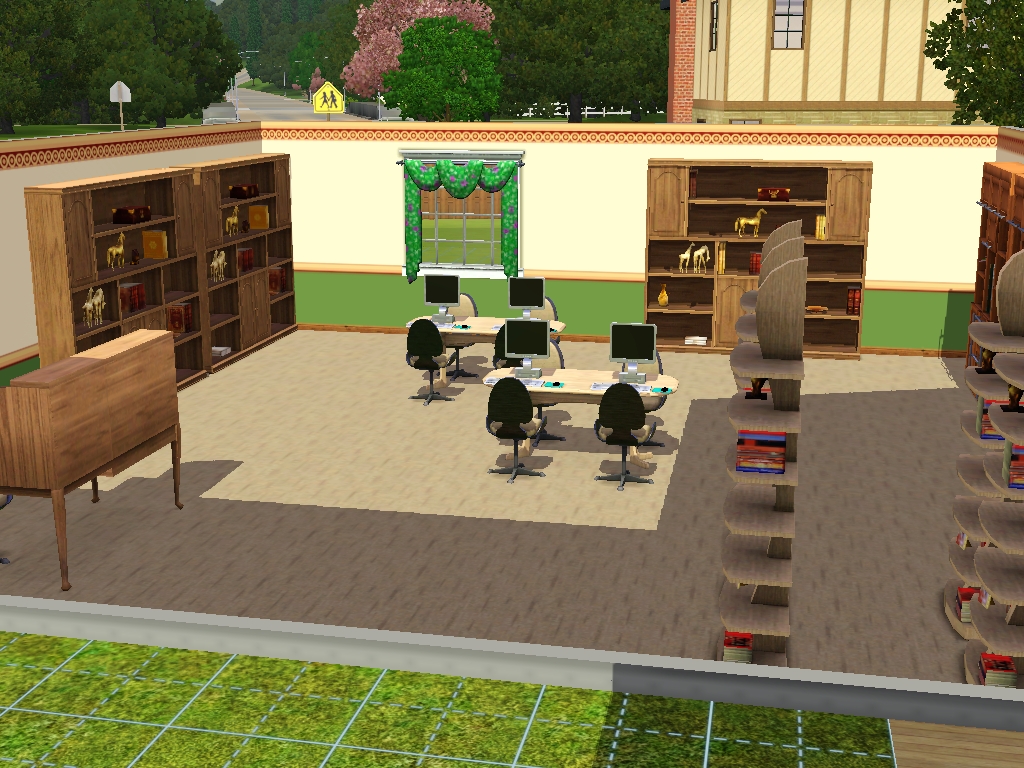 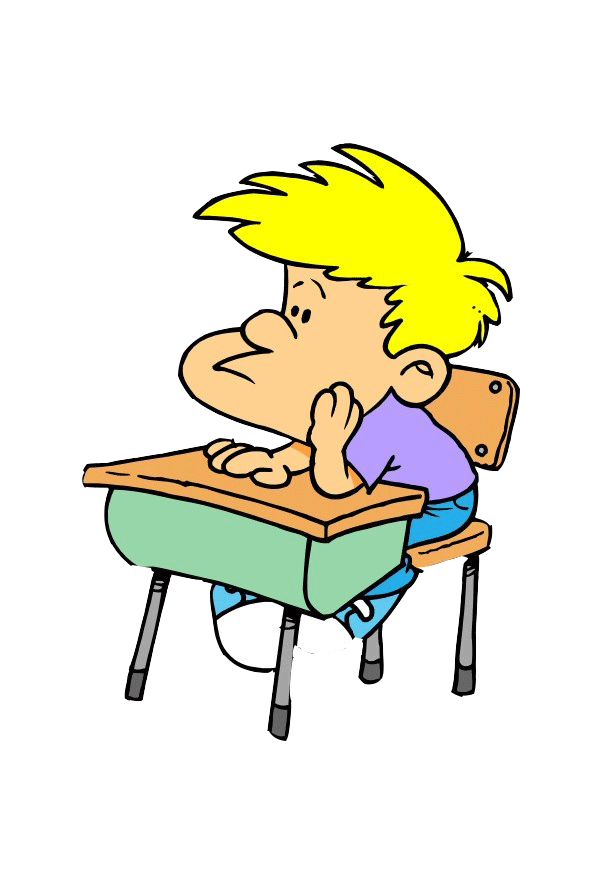 Расписание
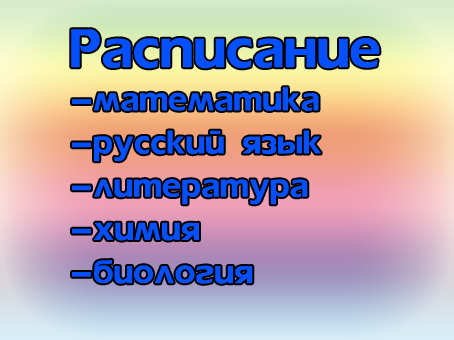 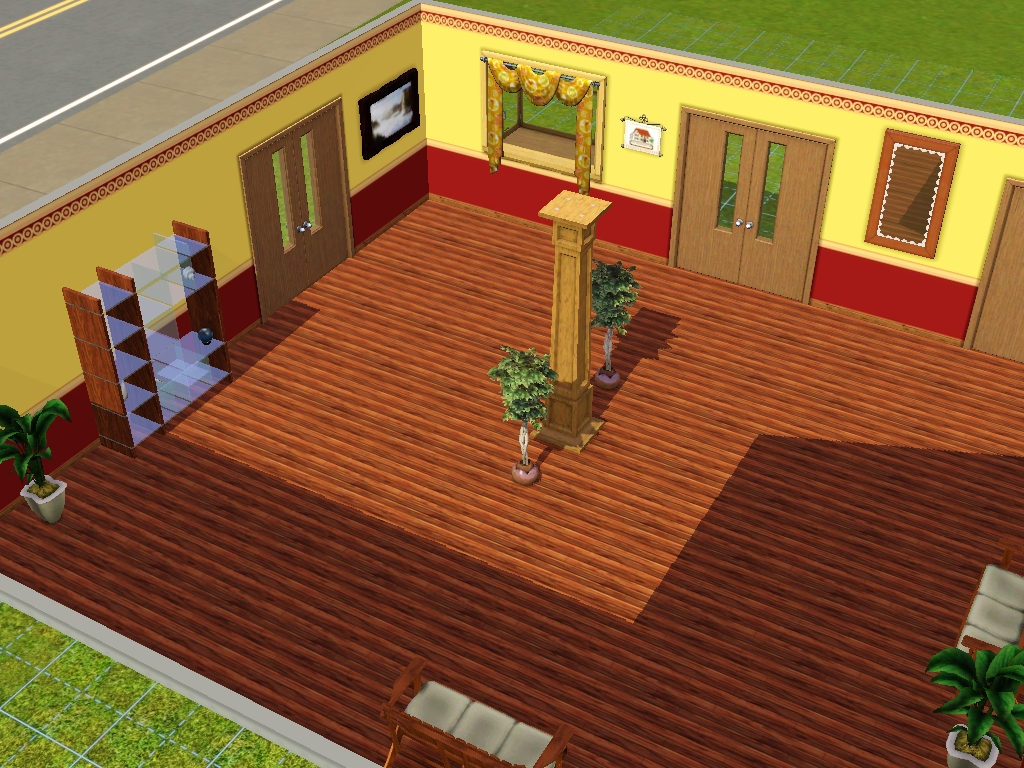 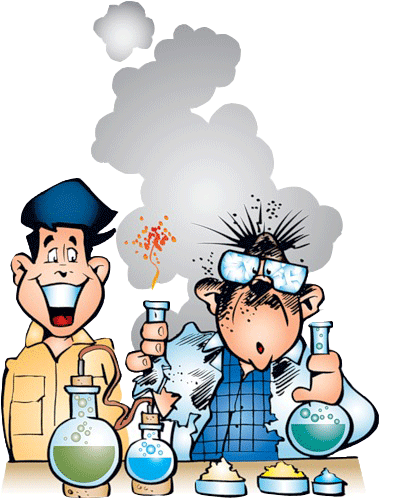 Класс
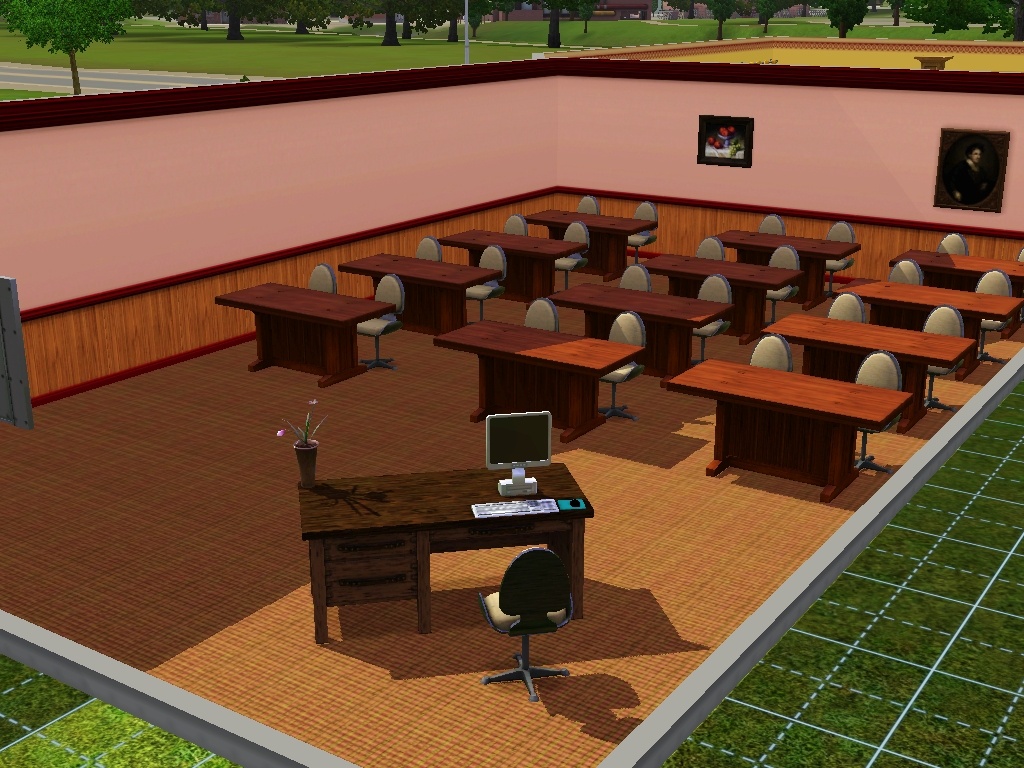 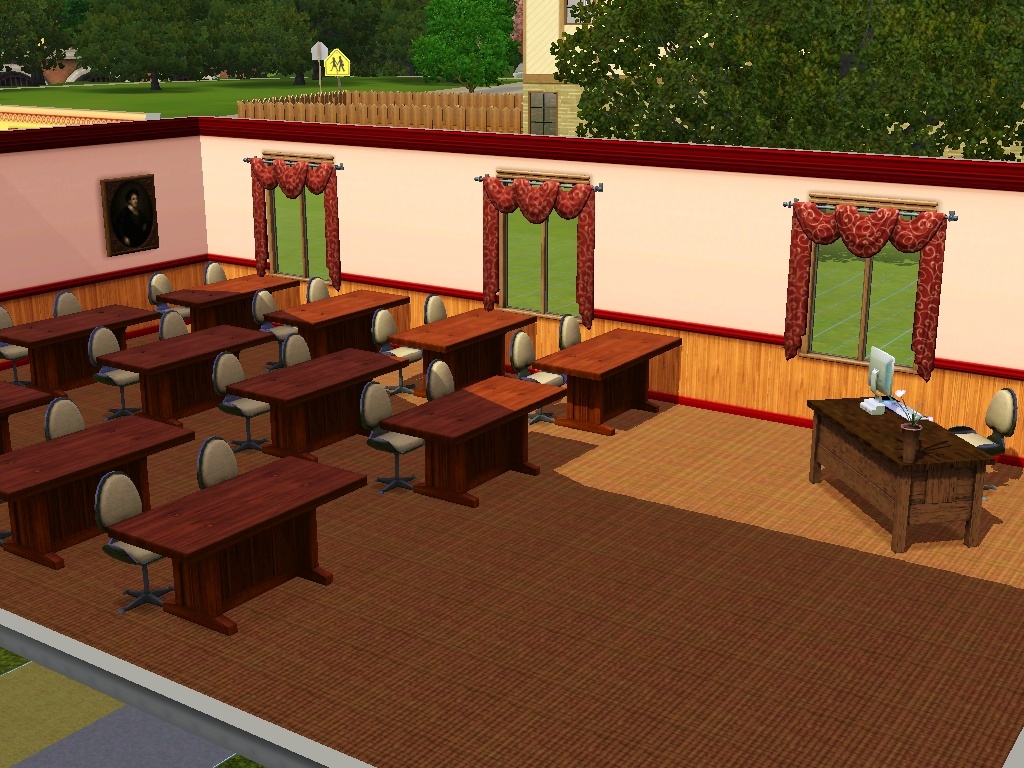 Столовая
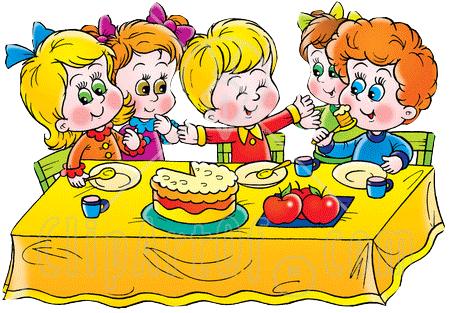 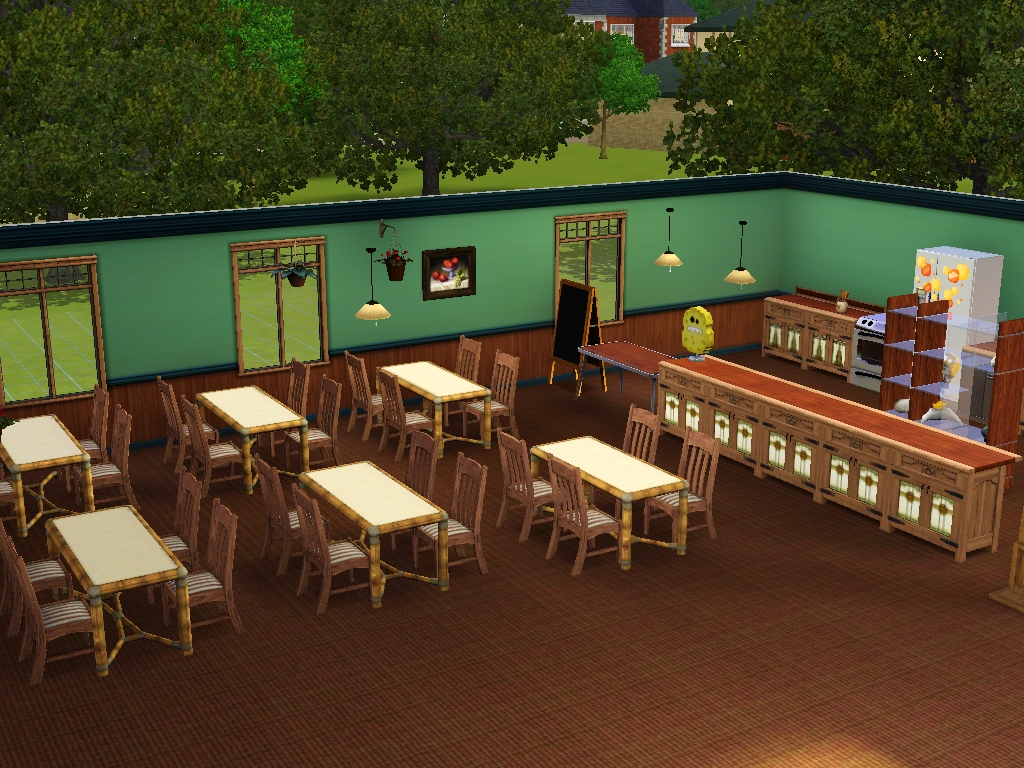 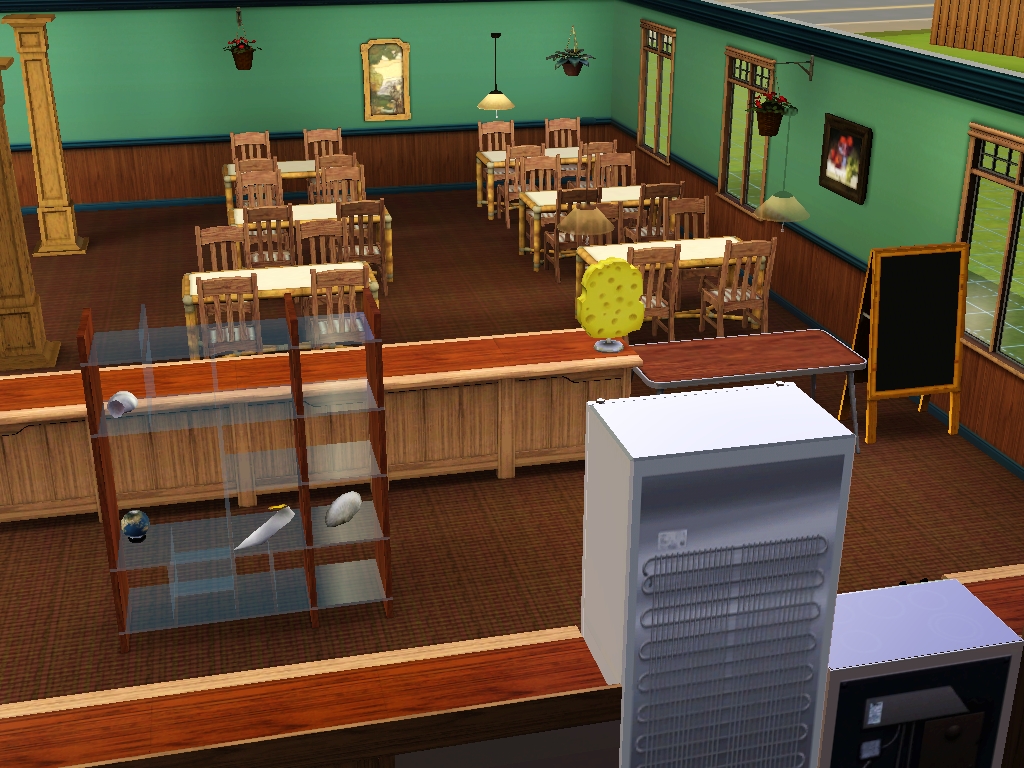 Комната отдыха
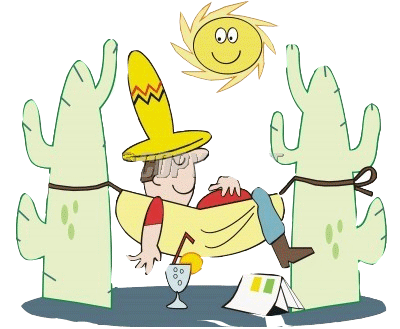 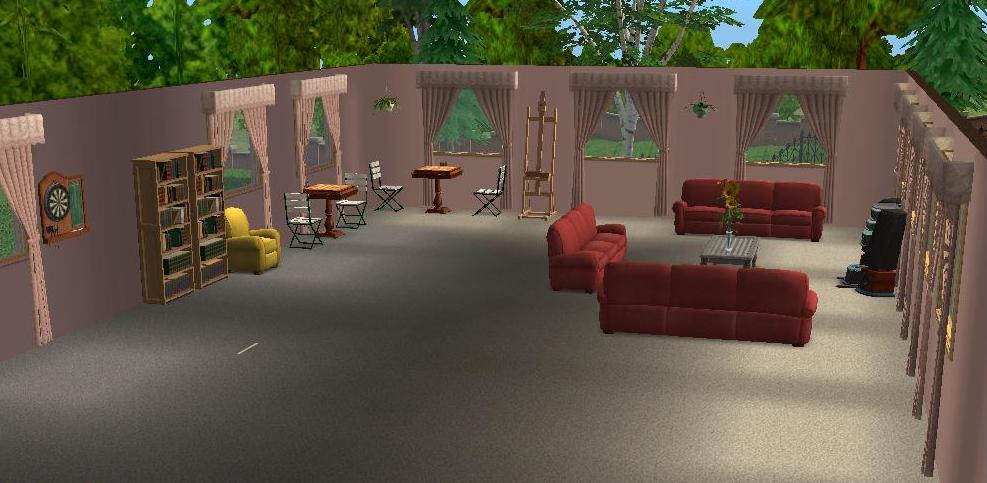 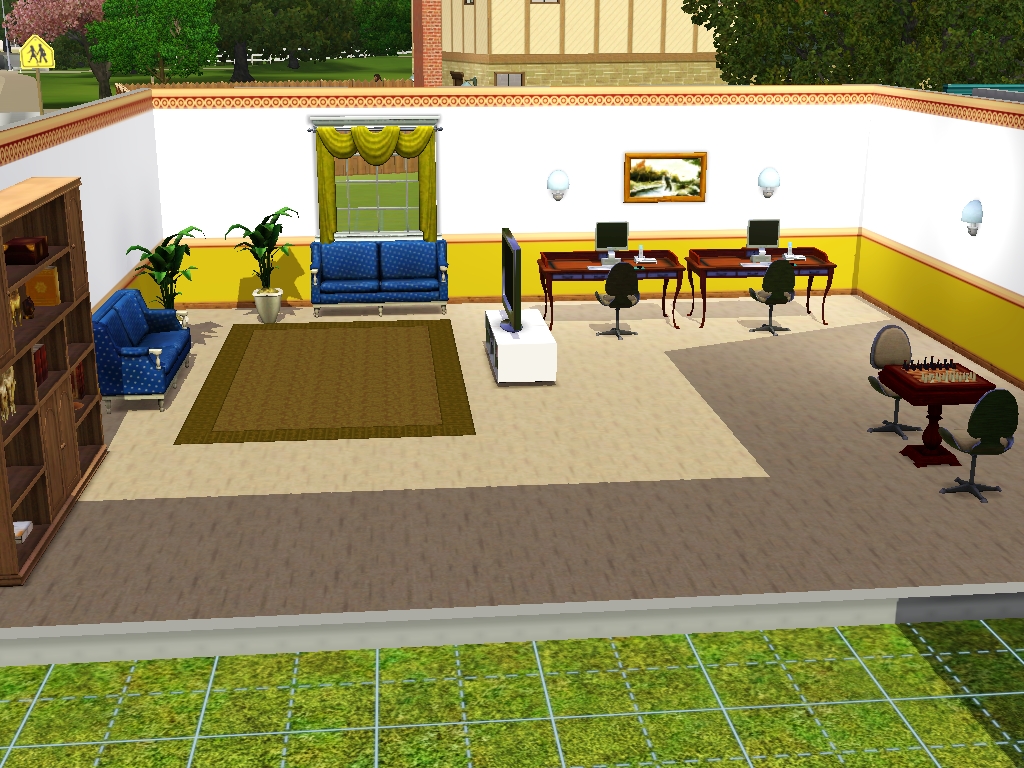 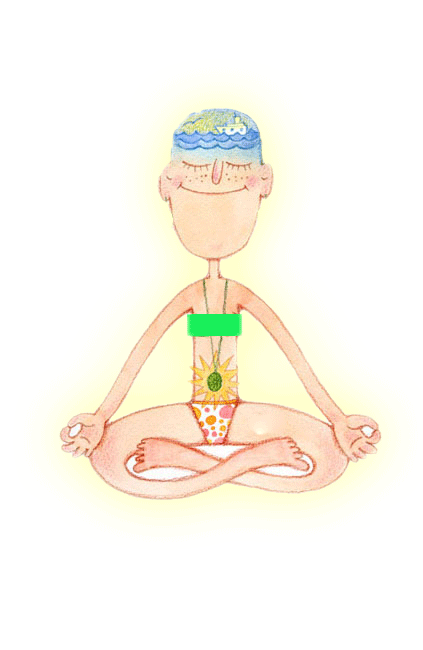 Комнатаэмоциональнойразгрузки
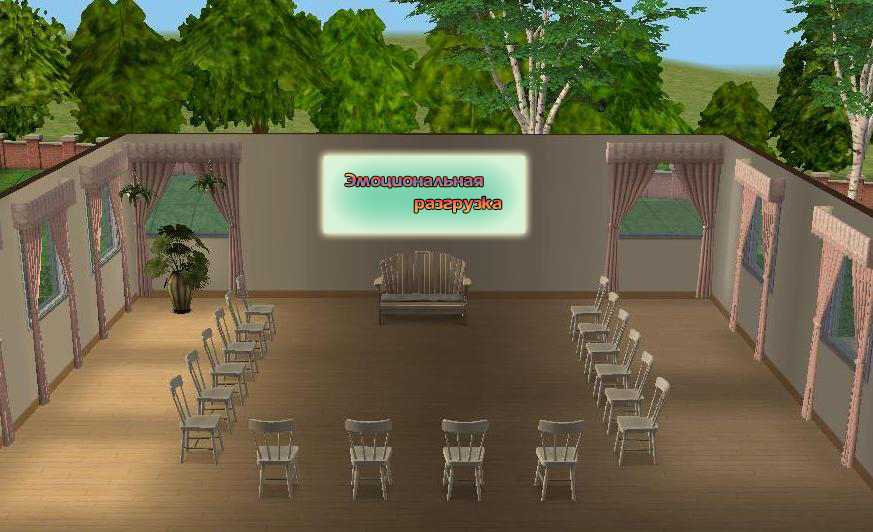 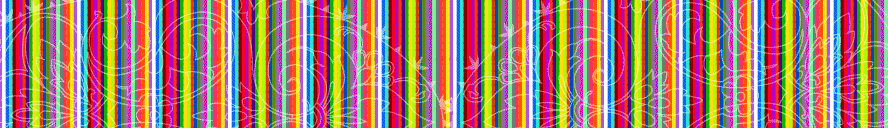 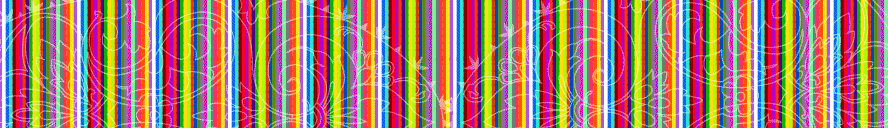 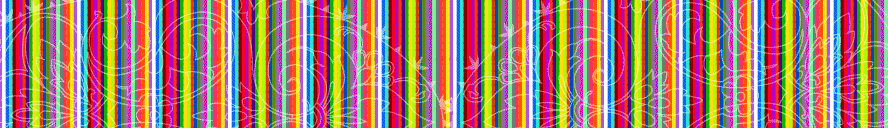 Спасибо за внимание!
Мечтай!
Дерзай!
Твори!
Развивайся!
2012
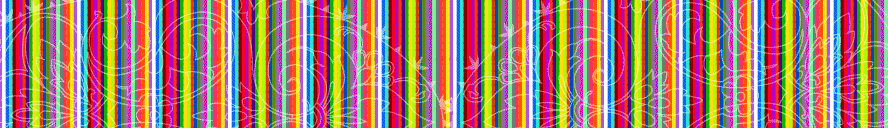